Oxford-GlobeScan Corporate Affairs Survey
Webinar and 2024 Survey Highlights

17 April 2024
Your Hosts Today
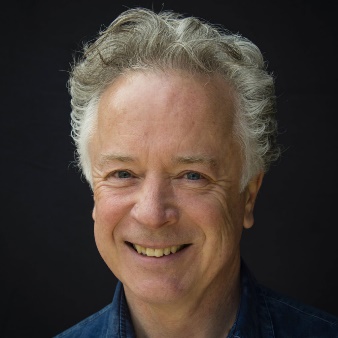 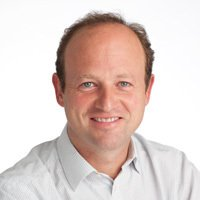 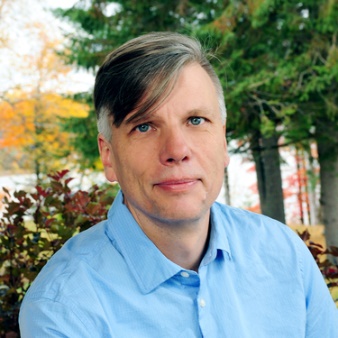 Stewart Prosser
Associate Fellow, Saïd Business School, University of Oxford
Chris Coulter
CEO, GlobeScan
Rupert Younger
Director, Oxford University Centre for Corporate Reputation
Our Panellists today
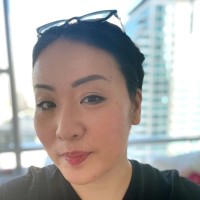 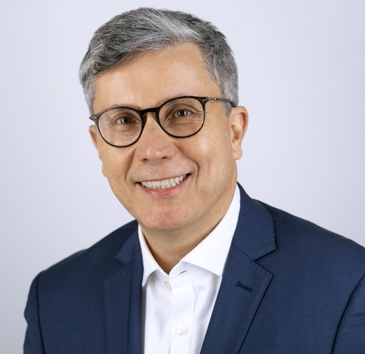 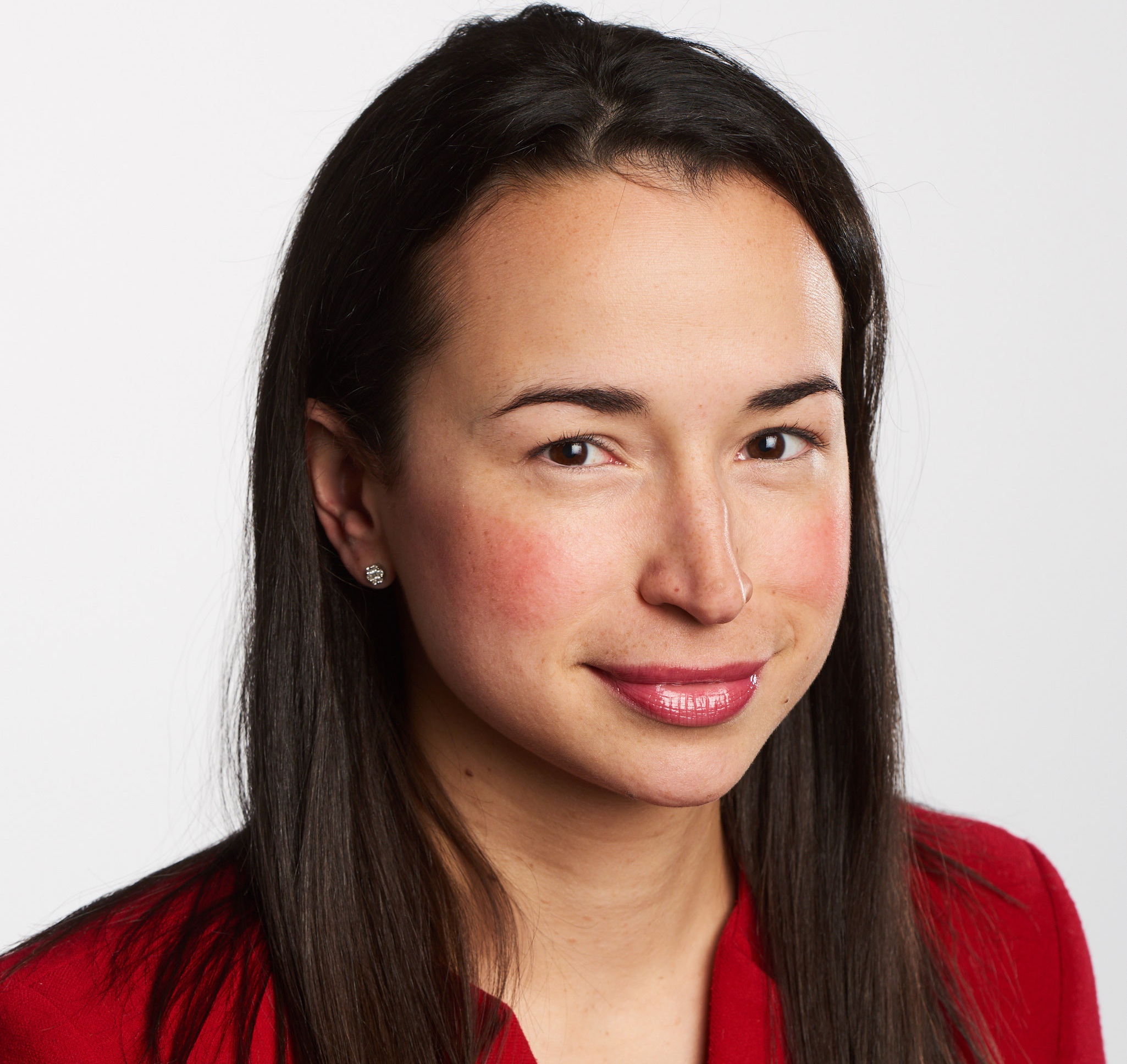 Julio Gama
Global Director of Communications,
Vale Base Metals,
Toronto
Miki Hirasawa Ashton
Global Sustainability 
Engagement Leader,
3M,
Dubai
Odette Maher
Head of Communications and Corporate Affairs,
Symphony,
London
About the Survey
Voices of 227 Corporate Affairs Leaders
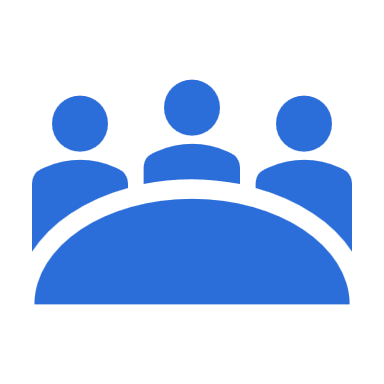 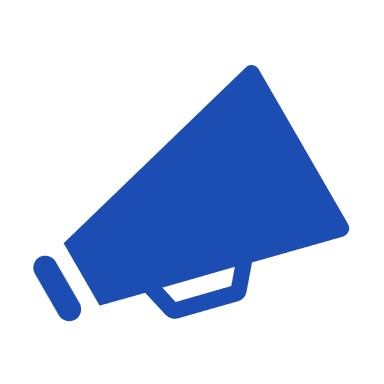 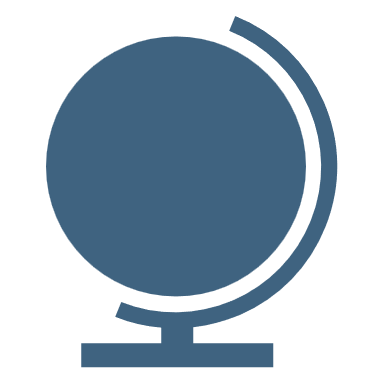 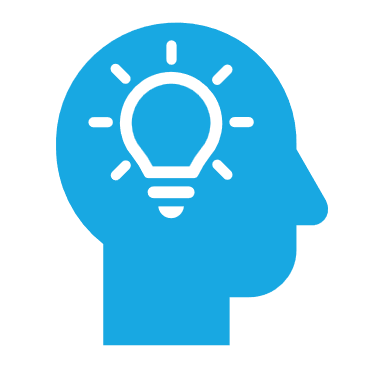 Senior-level feedback
Experienced and tenured opinion
Cross-functions and sectors
International perspectives
70% of participants report to the Board, CEO-level, or a Group Executive level
81% of the sample have been operational in Corporate Affairs for more than ten years
Broad spectrum of Corporate Affairs, Corporate Communications, and related practitioners participated in the research
Participants from 43 countries
81%
70%
(70% in 2023 and 71% in 2022)
(85% in 2023 and 71% in 2022)
Fieldwork period: 22 February to 2 April 2024
1. Geopolitics is Back
Arrows represent a significant (10- 	point) difference compared to 2023

      	Indicates new risks added in 2024
Dramatic Increase in the Risk of Geopolitics to Global Business
Short-term Risks to Global Businesses, Open-ended, Total mentions, 2024
20 points
Q40. What are the biggest risks for global businesses over the next two years?
[Speaker Notes: 70% headlight headline no visual]
Perception that Political Populism is an Increasing Risk for Business
Risk of Political Populism to Your Company, “Highest Risk” (6+7 on a 7-point Scale), 2020‒2024
Q2.1 There has been increasing attention paid to political populism across the world, and to a growing trend toward polarisation within society. To what extent do you consider this evolution to be a risk for your company specifically?
Most Companies Are Seeing Risks From Shifting Political Context
Extent of Risk of Political Populism and the Rise of Authoritarianism to Your Company, 7-point Scale, 2024
Q2.1 There has been increasing attention paid to political populism across the world, and to a growing trend toward polarisation within society. To what extent do you consider this evolution to be a risk for your company specifically? 
Q2.7 Across many regions we have seen a rise in authoritarianism which may impact the way in which governments operate and engage. To what extent do you consider this evolution to be a risk for your company specifically?
Rising Authoritarianism Impacting Stakeholder Engagement
Impact on Stakeholder Engagement Strategy, Open-ended, Total Mentions, 2024
Verbatims on how it is impacting stakeholder engagement strategy, 2024
“The change in political culture is stifling debate and putting stakeholders off dialogue. Poor quality political leadership is prevailing, and this alienates people from politics.” – South Africa
“At a minimum, it requires more indirect framing of key issues as even terminology used can trigger negative reactions. At worst, it is pushing conversations back decades.” – Switzerland
“It is very difficult to manage in-country expectations in authoritarian states versus global expectations.” – UK
Q2.9. How is political authoritarianism impacting your stakeholder engagement strategy?
2. The Opportunity of AI
Arrows represent a significant (10- 	point) difference compared to 2023

      	Indicates new opportunities added 	in 2024
AI Presents a Massive Opportunity for Global Companies
Short-term Opportunities for Global Businesses, Open-ended, Total Mentions, 2024
13 points
Q41. What are the biggest opportunities for global businesses over the next two years?
Corporate Affairs Professionals Using AI for Research, Content and Tactical Tasks
Capacity in Which AI Is Being Used, Open-ended, Total Mentions, 2024
Q46. In what capacity have you been using AI?
[Speaker Notes: They are using it for content but not strategy and press release generation. Capture the imagination and only the content generation.]
Main Uses of AI in Corporate Affairs: Verbatims
“Communications, press releases, and exploring applications to supply chain assurance”
‒ UK
“Content creating or fine-tuning ‒ speeches, media pitches, memos, etc.”
‒ Singapore
“We have adopted Microsoft 365 Copilot at the enterprise level. The business has also adopted AI tools in our supply chain, manufacturing, sales, and marketing functions.”
‒ Belgium
“We are experimenting with AI-driven ESG databases ‒ to research ESG programs at customers and peer companies”
‒ USA
3. The Evolving ESG Agenda
Regional Variations in Perceptions of Environmental, Social and Governance Risks
Highest Reputational Risk, Given 1st Ranking, by Region, 2024
Global Ranking ESG for Reputational Risk
Environment (39%)
Social (31%)
Governance (29%)
Q1.4 Please rank Environment, Social, and Governance from highest to lowest in terms of reputational risk to your business. (Total: n=227; Africa: n=32; Asia Pacific: n=38; Europe: n=87; Latin America: n=29; North America: n=38)
Regional Variations in Perceptions of Environmental, Social and Governance Risks
Highest Reputational Risk, Given 1st Ranking, by Region, 2024
Global Ranking ESG for Reputational Risk
Environment (39%)
Social (31%)
Governance (29%)
North America
Governance (34%)
Environment (32%)
Social (29%)
Asia-Pacific
Environment (39%)
Social (32%)
Governance (29%)
Europe
Environment (47%)
Governance (28%)
Social (24%)
Latin America
Environment (38%)
Social (34%)
Governance (28%)
Africa
Social (44%)
Governance (31%)
Environment (25%)
Q1.4 Please rank Environment, Social, and Governance from highest to lowest in terms of reputational risk to your business.
North American Companies Experiencing Significant Resistance to ESG
Seeing Change in Resistance against ESG in Your Region, 5-point Scale, 2024
Q23.5 Are you seeing more resistance against ESG in your region?
Dramatic Differences Between Global South and North on Trajectory of ESG
Seeing Change in ESG Commitments due to Political Pressure over the Past Year, 5-point Scale, 2024
Q23.4 To what extent are you seeing a change in ESG commitments due to political pressured?
Recent Changes in ESG Communications: Verbatims
“More aware and responsive. More collaborative work internally across the Corporate Affairs function, e.g., media and government relations.”
‒ Australia
“Our ESG comms strategy is constantly evolving to adapt to changes in public opinion and the data/insights we receive from our consumers.”
‒ UK
“We are proceeding with greater caution in our communication regarding corporate sustainability programs with our corporate partners, aiming to prevent any perception of greenwashing.”
‒ Brazil
“ESG communications have erred on the side of pragmatism and a severe reduction in ‘greenwashing’ by companies.”
‒ South Africa
4. Priorities of the Corporate Affairs Function
Arrows represent a significant (10 	point) difference compared to 2023

      	Indicates new roles added in 2024
Stakeholder Engagement is the Fastest-Growing Responsibility Within the Corporate Affairs Function
Evolution of Roles in the Corporate Affairs Function, 6+7 on a 7-point Scale, Top 15, 2024
by 14 percentage points
by 13 percentage points
by 15 percentage points
by 11 percentage points
by 12 percentage points
by 10 percentage points
Q11. In thinking of each of the following activities that may be part of your professional responsibilities, would you say that they have become a more or less prominent part of your role compared with three years ago?
Corporate Affairs Priorities Differ Across Regions
Extent to Which Roles in Corporate Affairs Have Become More Prominent (6+7 on a 7-point Scale), by Region, 2024
Latin America
Europe
Africa
Asia-Pacific
North America
Developing thought leadership activities (68%) 
Managing risk of an organisation (67%)
Capturing and understanding social context (65%)
Stakeholder engagement (92%)
Aligning local initiatives with global strategy (83%)
Prepping/ supporting senior leadership (80%)
Managing risk of an organisation (87%)
Stakeholder engagement (71%)
Mapping and prioritising stakeholders (67%)
Capturing and understanding social context (66%)
Stakeholder engagement (63%)
Developing thought leadership activities (60%)
Stakeholder engagement (86%)
Capturing and understanding social context (86%)
Assessing stakeholder opinions and expectations (84%)
Q11. In thinking of each of the following activities that may be part of your professional responsibilities, would you say that they have become a more or less prominent part of your role compared with three years ago?